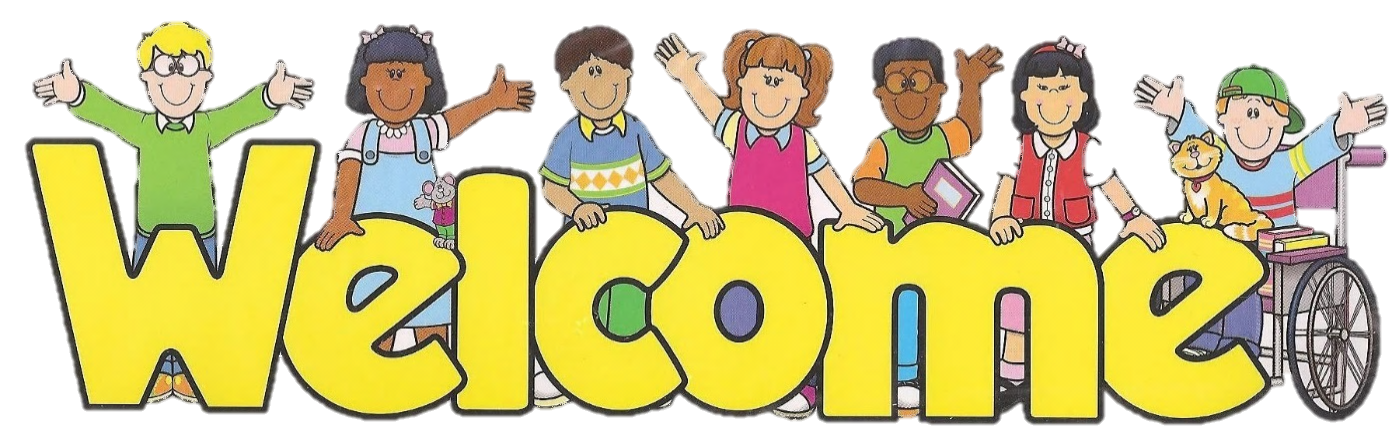 Tung Thien Vuong Secondary School
Teacher: Nguyễn Thành Nhân
Class: 6/1
06:58
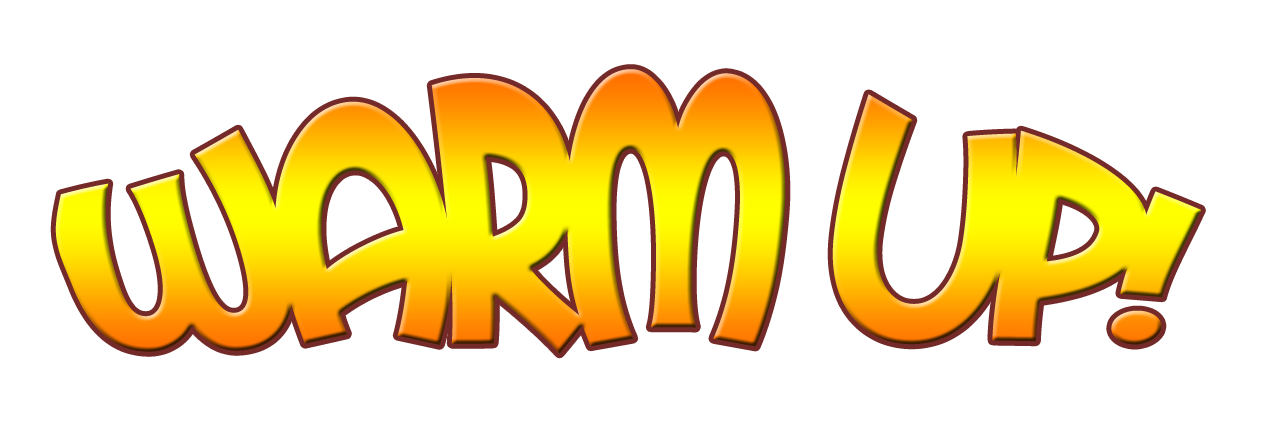 What is the name of the movies?
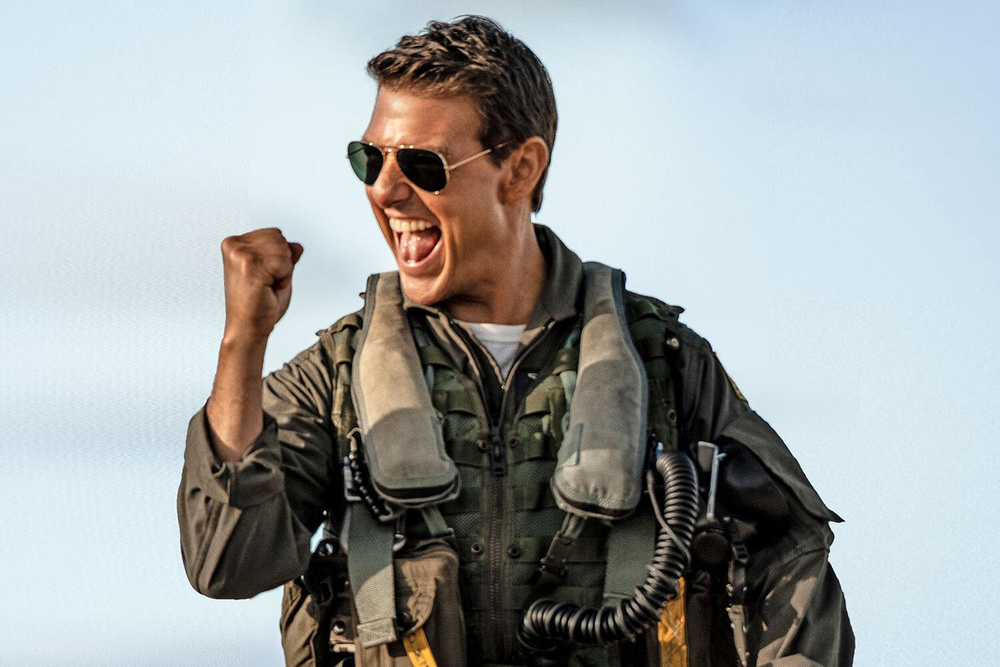 1. Top Gun: Maverick
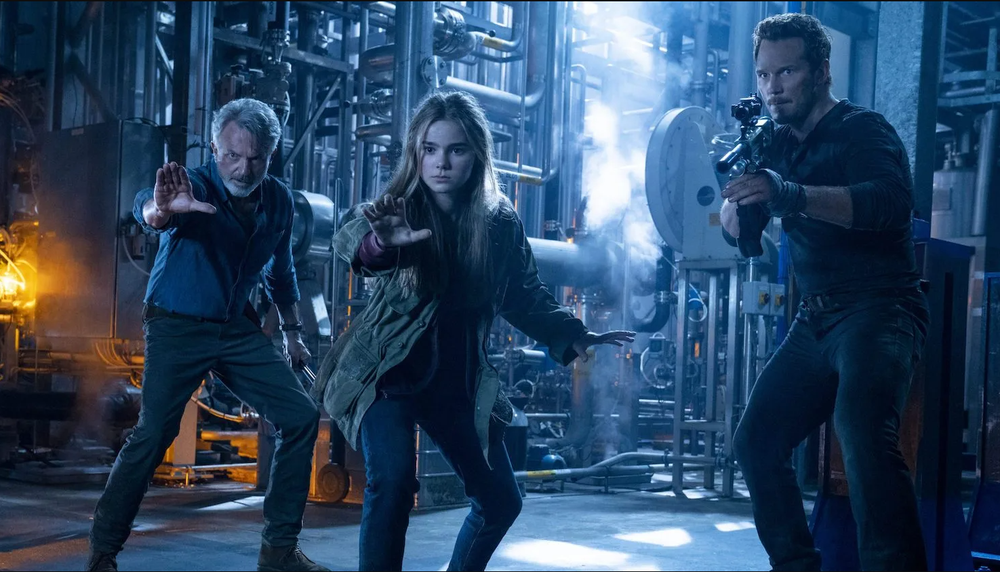 2. Jurassic World Dominion
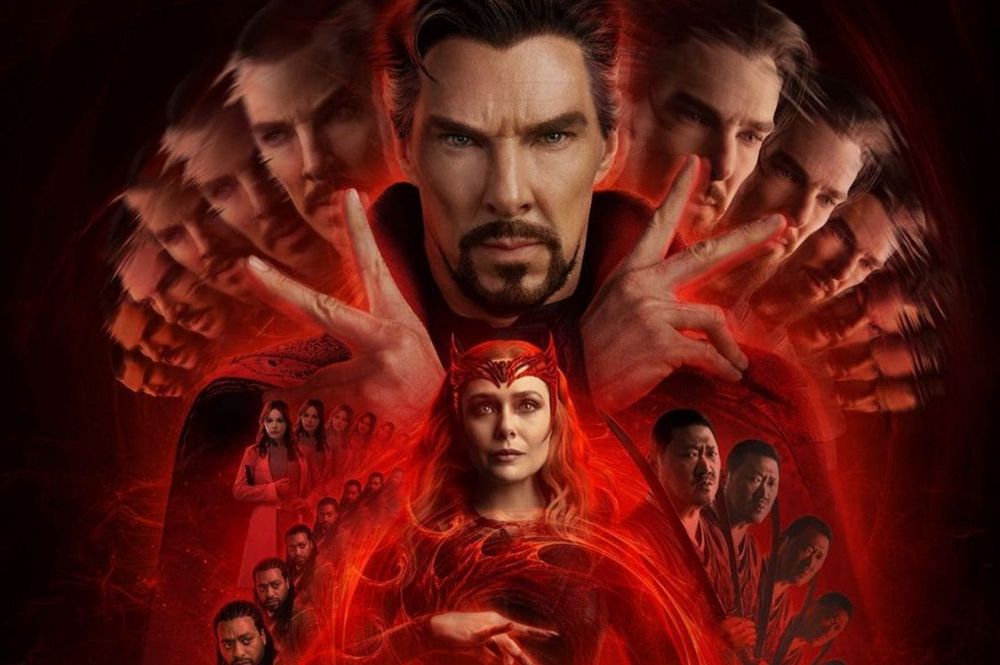 3. Doctor Strange in the Multiverse of Madness
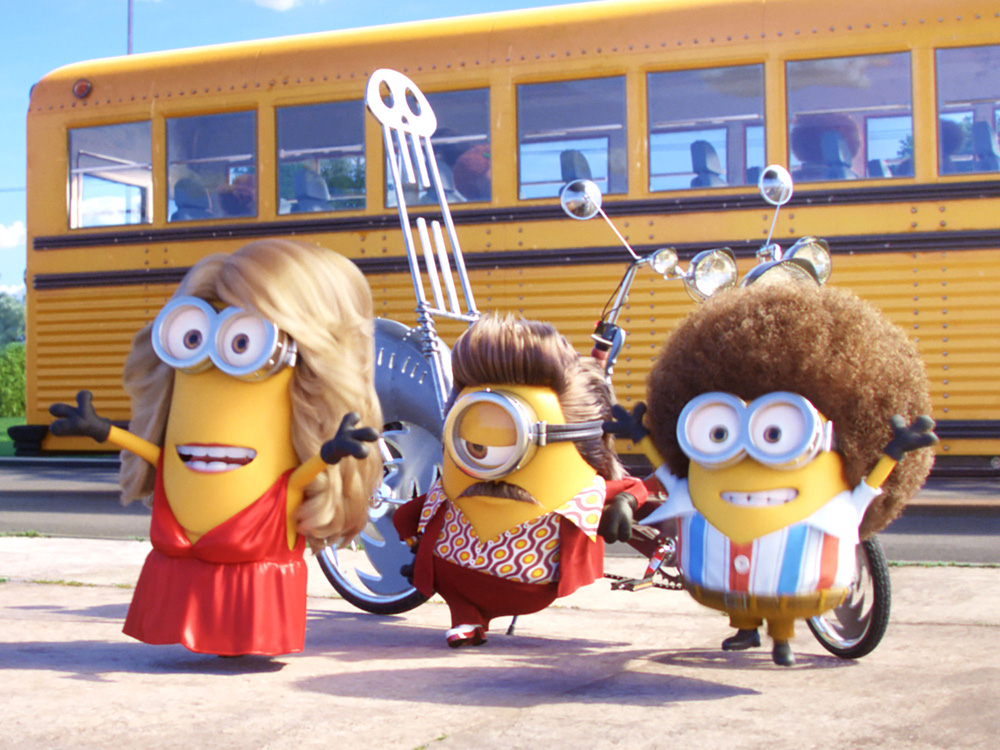 4. Minions: The Rise of Gru
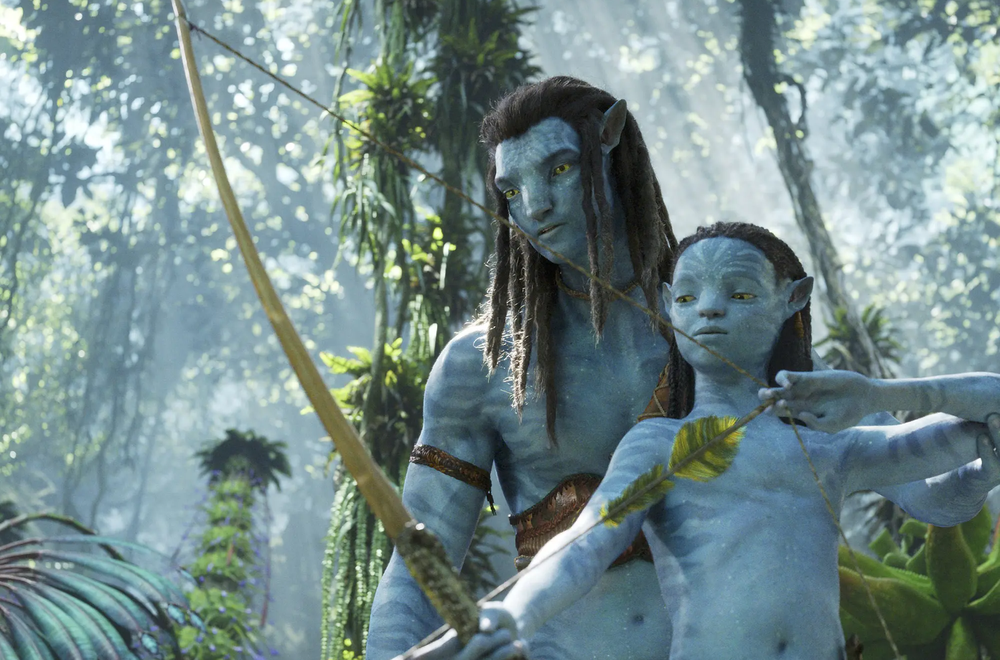 5. Avatar: The Way of Water
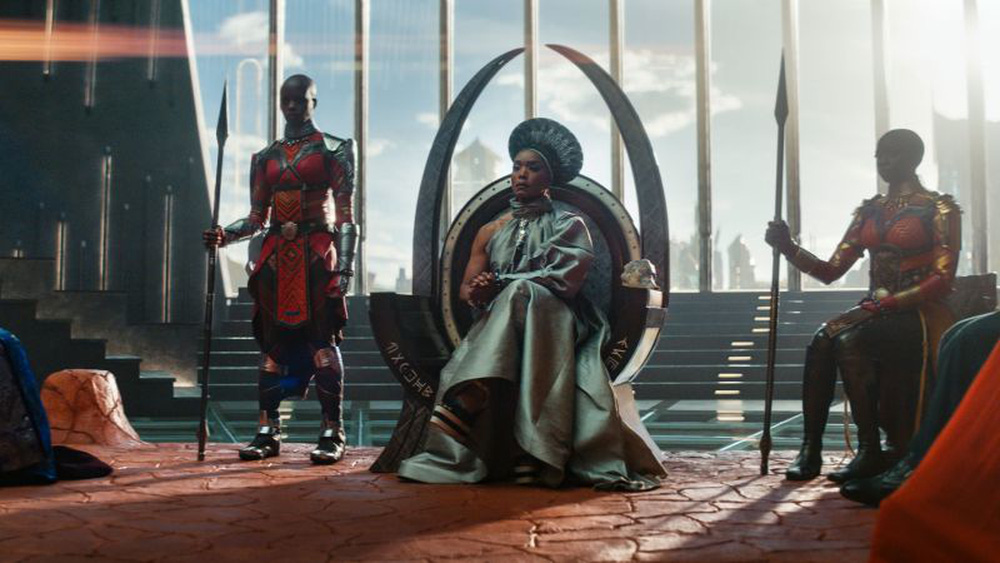 6. Black Panther: Wakanda Forever
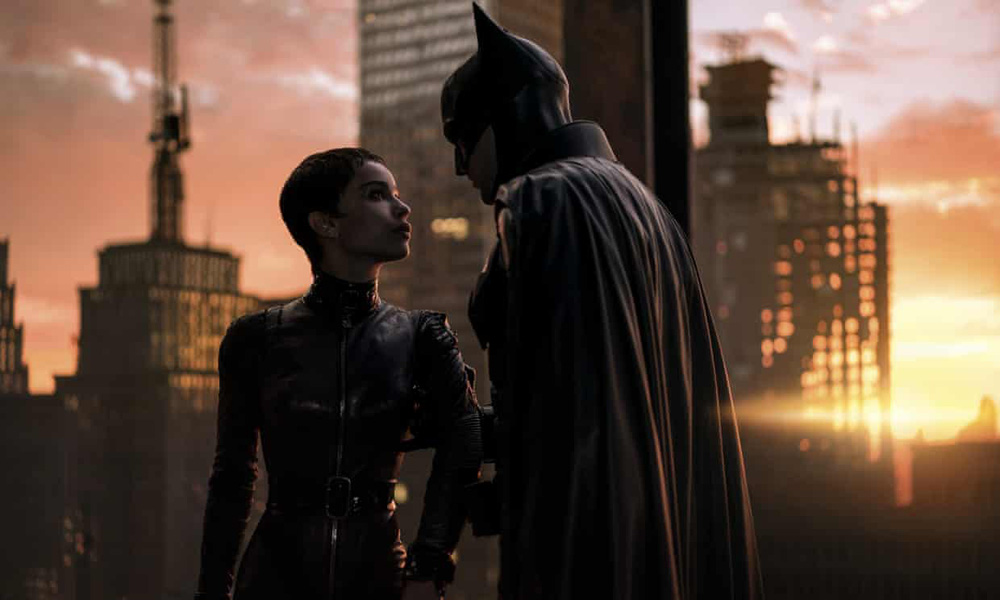 7. The Batman
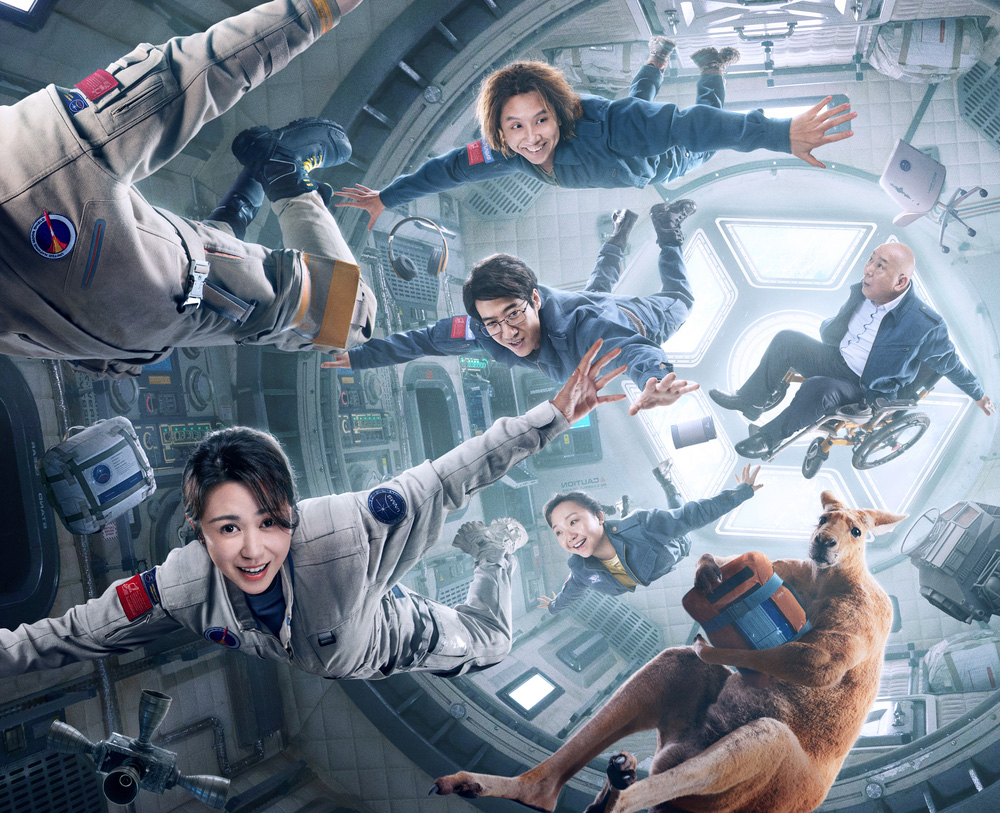 8. Moon Man
Friday, March 10th 2023
Unit 7
MOVIES
Lesson 3 – Page 61
06:58
Lesson 3
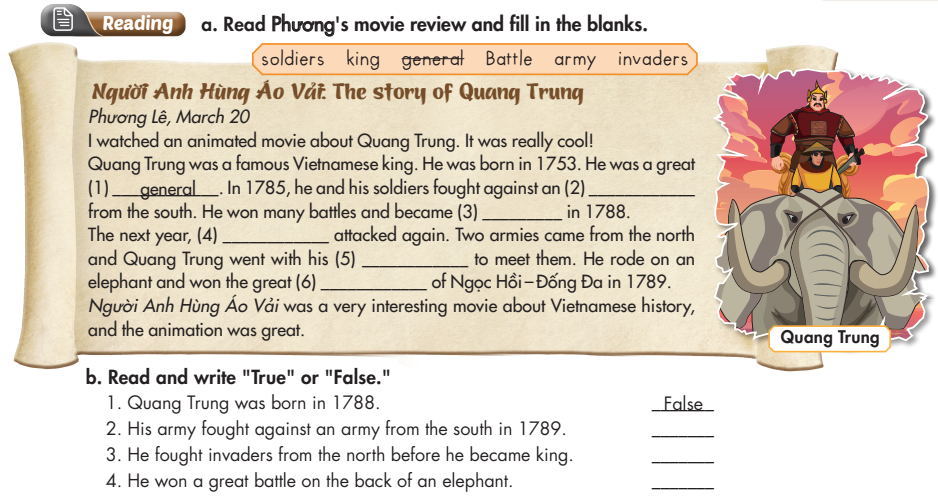 army
king
invaders
soldiers
battle
Lesson 3
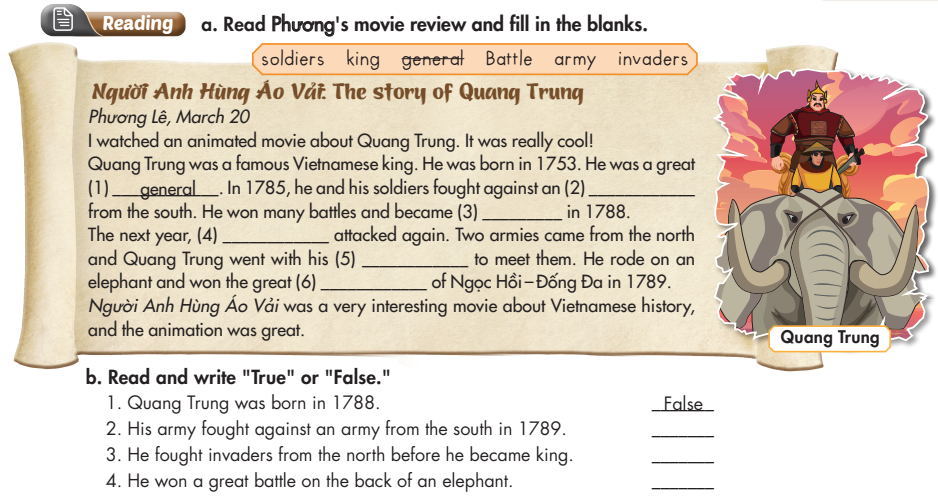 army
king
invaders
soldiers
battle
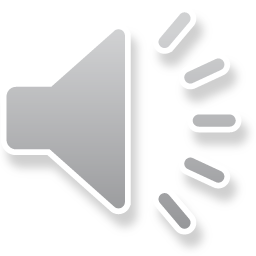 Lesson 3
Work in pairs, take turn to introduce the movies to each other.
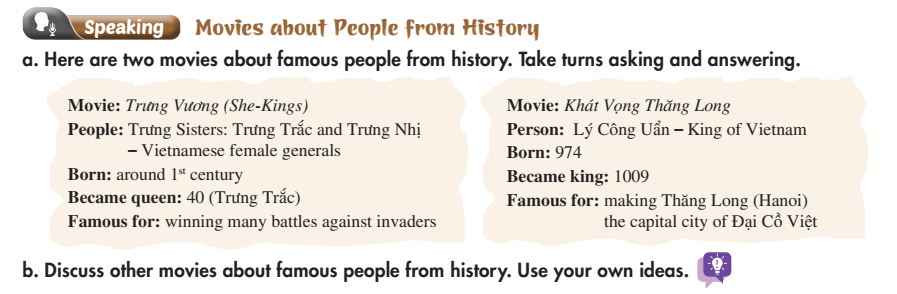 Example:
This is Trung Vuong (She-Kings) movie. It’s a historical movie about Trung Sisters: Trung Trac and Trung Nhi – Vietnamese female generals. They were born in around 1st century. Trung Trac became a queen in the year of 40. They’re famous for winning many battles against invaders.
Lesson 3
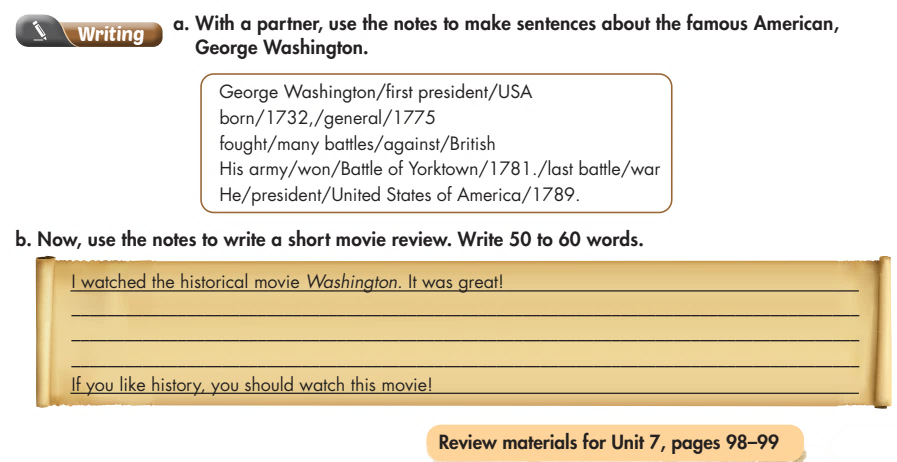 Lesson 3
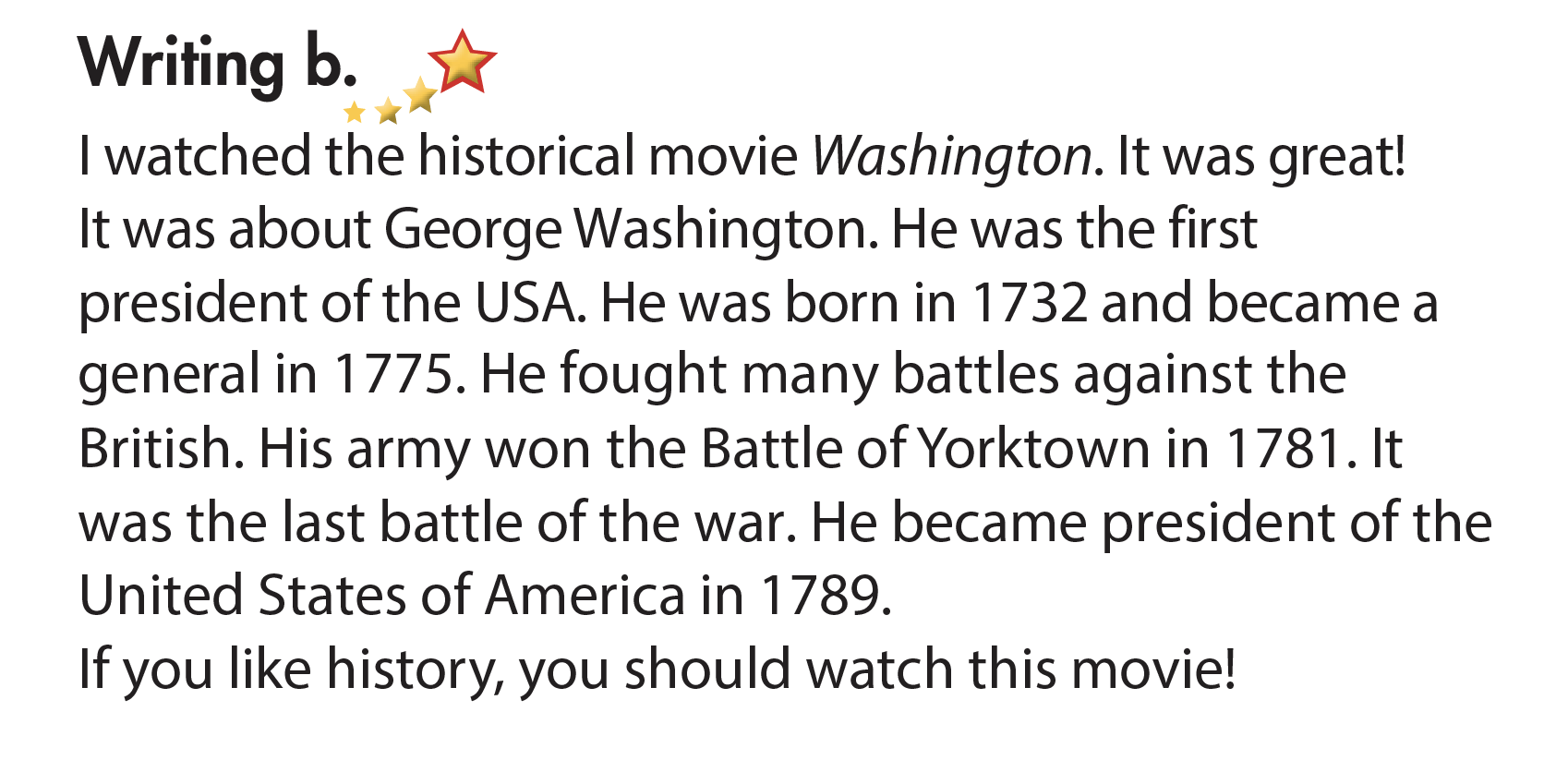 HOMEWORK
Write a paragraph (50-60 words) about the short movie review of the historical film you like best. 
Prepare the next lesson: Unit 8 – Lesson 1.
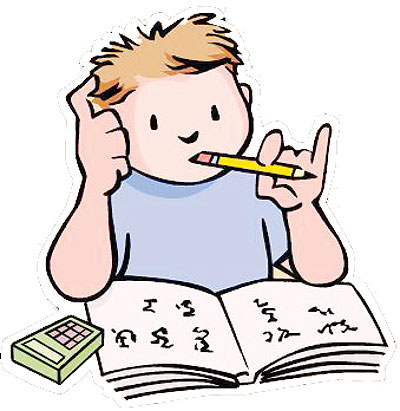 06:58
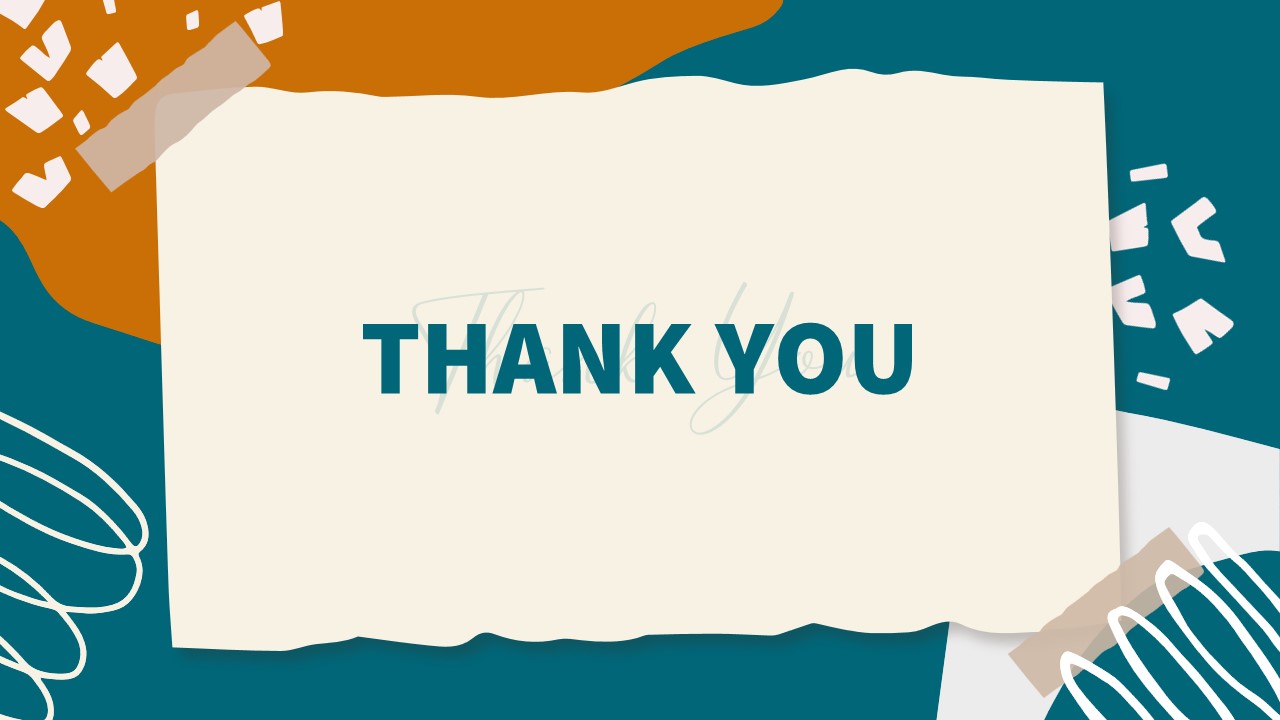